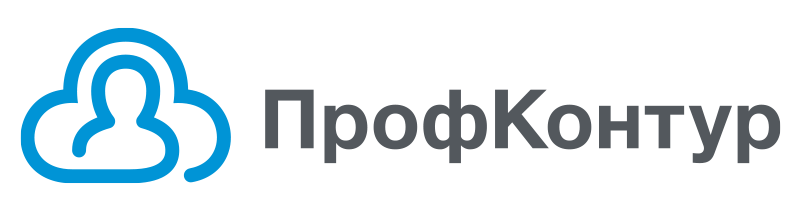 Облачный сервис для удобного и быстрого тестирования учащихся в образовательных учреждениях
www.profkontur.com
Худяков Иван Николаевич – руководитель
	Высшее техническое образование, эксперт общественного совета Министерства образования, эксперт совета по науке и инновациям при главе респ. Бурятия. Проходил обучение в рамках повышения квалификации МАСС (г. Москва), Открытый мир (г. Вашингтон). Генеральный директор компаний «Байкалсофт», «Профконтур». Общее развитие и управление, создание платных сервисов.

Бузова Марина Викторовна – директор по персоналу  ООО «Байкалсофт» и ведущий методист проекта «Профконтур»
	Высшее образование в области управления персоналом и  педагогики, проходила обучение в рамках программ профессиональной переподготовки  по направлениям «Психологическое консультирование  и психодиагностика», «Профессиональная ориентация и профессиональное самоопределение» и др. программам повышения квалификации. Опыт работы в области управления персоналом более 15 лет, опыт методической и консультативной работы в области профориентации и психодиагностики  6 лет.
История
Компания «Байкалсофт» основана в 2004 году и на сегодняшний день является одним из лидеров в области разработки, системной интеграции и сопровождения программного обеспечения.. Бизнес-партнер ведущих мировых и российских фирм-разработчиков программных продуктов: 1С, Битрикс, Microsoft, Лаборатория Касперского, ESET и др. Является участником проекта 1С:Центр ERP.  

С 2007 года занимается созданием и внедрением  собственных IT-проектов,  из них в области  разработки диагностических сервисов : 
2013 год – создание сервиса www.kontur-test.ru 
Ключевые компетенции: выявление  предпринимательских склонностей молодых людей в возрасте от 14 до 30 лет с целью  получить гос. поддержку на открытие бизнеса. 

2014 год – создание сервиса www.profkontur.com

 год  - доработка сервиса www.profkontur.com 
и создание компании «Профконтур» 
Ключевые компетенции: профориентация, психодиагностика, проведение масштабных мониторингов
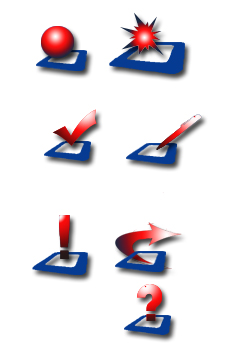 Общие итоги работы сервиса Профконтур 
в период с 01.09.2016 по 04.12.2017

Целевая аудитория : учащиеся школ, студенты
Территориальный охват:
Учебные заведения  (школы, СУЗы, ВУЗы,проф.центры)
Республики Бурятия, г. Иркутск, Самарская область, Ленинградская область, г.Москва , Республика Коми, Челябинская области, Ставропольский край и др.

Количество учебных заведений, зарегистрированных в системе :                     554
Количество учащихся, 
прошедших тестирование на сайте                                   
                   43739  чел.
www.profkontur.com
Итоги работы сервиса Профконтур по тестированию учащихся  образовательных учреждений Республики Бурятия

Начало работ - 10.10.2016 по настоящий момент
Территориальный охват : все районы и  города Республики Бурятия
Общее количество учебных организаций Республики Бурятия , зарегистрированных в системе 370

Общее количество всех результатов по методике  «Профессиональные интересы и склонности. Третья ступень»  26637 (данные на 04.12.2017)
 
Общее количество результатов по методике «Формула профессии. Вторая ступень» 4701 (данные на 04.12.2017)

.
www.profkontur.com
Главная причина того, что люди испытывают финансовые трудности, заключается в том, что, потратив годы в школе, они ничего не узнали о том, что такое деньги. В результате люди учатся работать на деньги..., но никогда не учатся тому, как заставить деньги работать на себя…Роберт Т. Киосаки
Два слова "предпринимательство" и "рынок" связаны между собой неразрывными узами. Возможно, что самое емкое и краткое определение рыночной экономики вписывается в словосочетание "экономика свободного предпринимательства". Действительно, рынок представляет собой лучшую, благотворную предпринимательскую среду, а предпринимательство - это наиболее характерные качества, свойство рыночных отношений.
Исключительно важными свойствами предпринимательства являются мобильность, динамичность, отличающие его от относительно устойчивых, стационарных, устоявшихся форм и методов экономической деятельности. Предприниматель непрерывно ищет новые способы действий, которые по замыслу должны привести его к успеху, изменяет продукцию, технологию, товары, круг потребителей, цены, качество в соответствии с переменами в среде его экономических действий. Предпринимателю прежде всего чужды спячка, покой, застой. В полном соответствии со своим названием он предпринимает меры и усилия, направленные к увеличению выгоды осу­ ществляемых дел и в не меньшей степени - к предотвращению снижения и потери прибыли. Таким образом, предпринимательство - это живое, непрерывно обновляющееся дело.
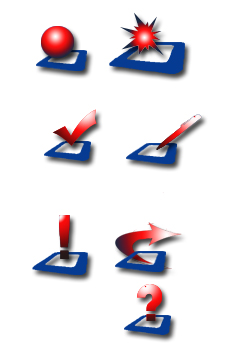 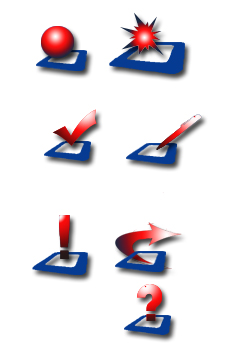 Итоги тестирования по методике                                       «Профессиональные интересы и склонности»
Профессиональный тип: Предпринимательский 
Профессиональная направленность 
Лидерство, признание, руководство, власть, личный статус, избегание занятий, требующих усидчивости, большого труда, двигательных навыков и концентрации внимания, интерес к экономике и политике. Характеристика типа Люди этого типа находчивы, практичны, быстро ориентируются в сложной обстановке, самостоятельно принимают решения, социально активны, готовы рисковать, ищут острые ощущения. Любят и умеют общаться. Имеют высокий уровень притязаний. Избегают занятий, требующих усидчивости, большой и длительной концентрации внимания. Предпочитают деятельность, требующую энергии, организаторских способностей, связанную с руководством, управлением и влиянием на людей. Сильные стороны личности
 Смелость и самоуверенность, стремление к позиции лидера, оптимистичность, энергичность 
Ведущие способности
Предпринимательские (умение замечать коммерческую выгоду)
Руководящие (умение организовывать, говорить, зажигать людей словом и делом, силой убеждения)
Прогностические (умение предвидеть развитие ситуации)
Аналитическая  выборка из 24283 результатов 
учащихся 7-11 классов  школ и студентов:

42% (10270 чел.) имеют средне и ярко выраженный предпринимательский профессиональный тип личности 

из них ярко выраженный 3100 чел (13% от общих результатов  и 30 % от выборки)
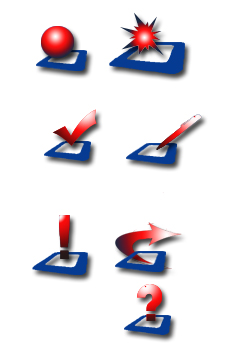 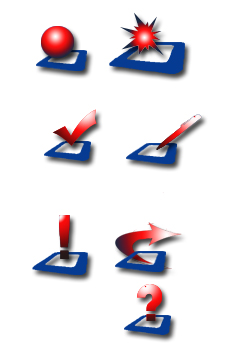 Итоги тестирования по методике                                       «Профессиональные интересы и склонности»
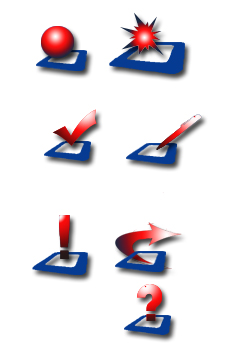 Итоги тестирования по методике                      «Профессиональные интересы и склонности»
Аналитическая  выборка из результатов 
учащихся 7-11 классов  школ и студентов:

5503 из 24283 чел.  (23%)  имеют сформированный интерес к экономике и бизнесу

из них 

4625 чел (19%) – средний интерес (который нужно развивать и поддерживать)

  878  чел (4%) – 
ярко-выраженный сформированный интерес
Тест «Карта интересов»:
наименьшие показатели интересов учащихся:

Математика 26%
Обработка дерева (металла) 27%
Литература, филология 26%
Геология 26%
Строительство 26%
Экономика и бизнес 23%
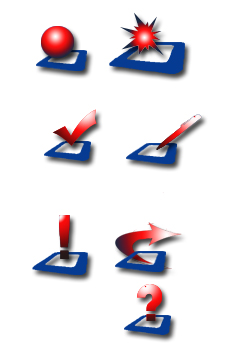 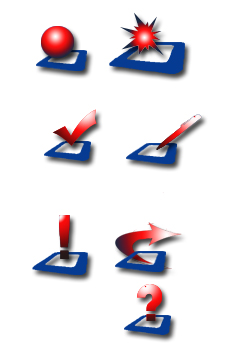 Итоги тестирования по методике                                       «Профессиональные интересы и склонности»
1300  (5 %)  учащихся имеют выраженные и сформированные склонности к планово-экономической деятельности , но в то же время 4835 чел (20%) выбирают как  будущий объект деятельности  «Финансы»
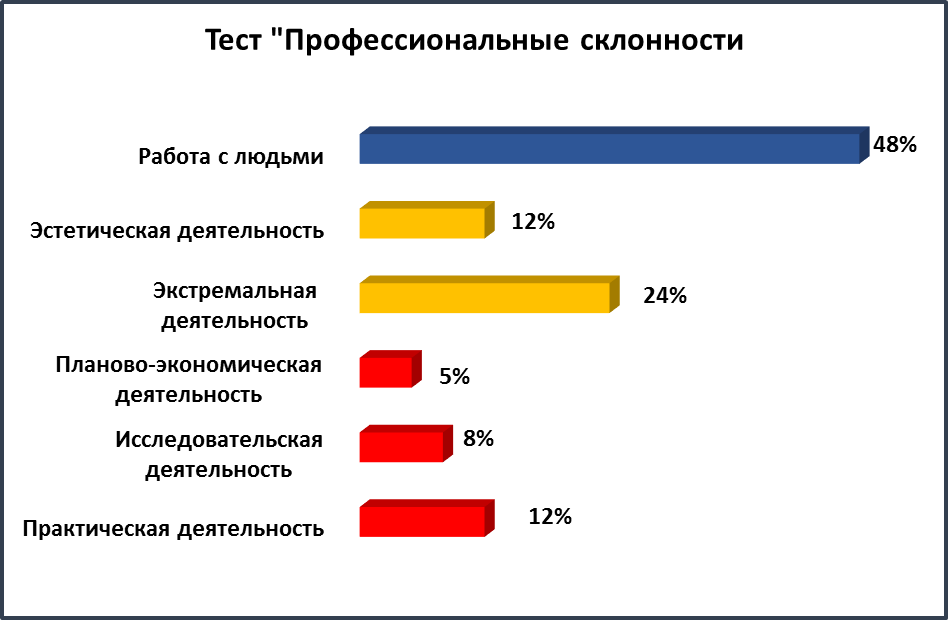 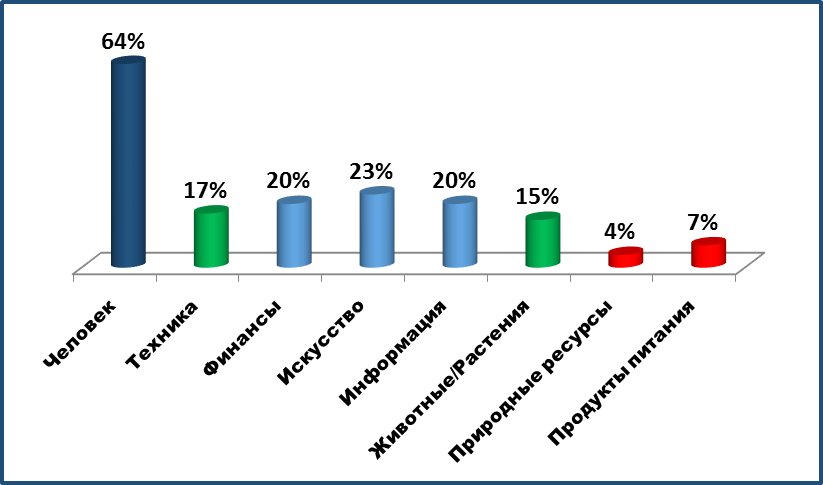 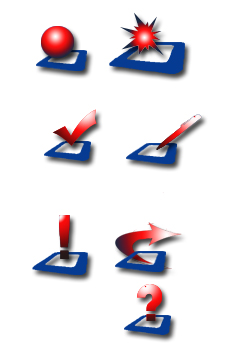 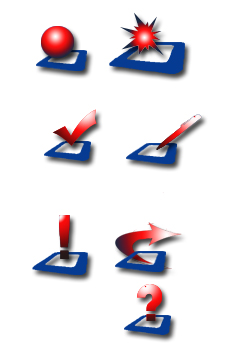 Итоги тестирования по методике                                       «Профессиональные интересы и склонности»
Аналитическая  выборка из результатов 
учащихся 7-11 классов :

2019 учащимся из 24283 (8%)  интересен предмет «Технология»

Из общей выборки только 118 чел (5%) обладают уже в данное время способностями и интересами к предпринимательской деятельности 
из них половина обучаются в школах  г.Улан-Удэ
Блоки и разделы курса «Основы предпринимательства»
1.Личность успешного предпринимателя. 
2.Генерация и оценка идей. 
3.Маркетинг и исследования рынка. 
4. Создание совместных предприятий. 
5. Юридические основы предпринимательства 
6. Источники финансирования бизнеса 
7. Практические средства рекламы малых предприятий
8. Управление финансами малых и средних предприятий. 
9. Разработка бизнес-плана для малого предприятия.
Реальность, которую необходимо донести подросткам
Нешаблонное описание предпринимателя, предложенное советским ученым-экономистом, профессором В. Богачевым:
"Предприниматель-это бедолага и вечный должник; неуемный оптимист, добровольно избравший для себя жизненную карьеру, в которой ему не раз придется сменить объект и, может быть , сферу хозяйствования, вероятно, разориться и вновь пытаться встать на
ноги; немилосердный самоэксплуататор без нормированного рабочего дня и отпусков, не позволяющий себе даже при успешном ходе
дел тратить на собственное потребление больше, чем квалифицированный наемный рабочий" 
                                        (Вопросы экономики, N 1, 1991).
Благодарю за внимание!
По вопросам обращаться:
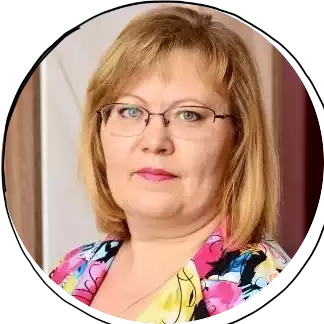 Марина Бузова
 методист компании «Профконтур»
+7(924) 658-27-15
metodist@profkontur.com


“Профконтур” ВКонтакте https://vk.com/profkontur